Муниципальное автономное учреждение дополнительного образования ЗАТО Северск «Детская школа искусств»Открытое образовательное событие семинар:«Птицы Северска»
Автор: Шатохина Полина Георгиевна,
преподаватель
Цель: обеспечение вклада в формирование экологического сознания у подрастающего поколения северчан через  углубление  знаний о видовом многообразии птиц города Северска и его окрестностей, развитие интереса у детей и взрослых  к ведению орнитологических наблюдений.
Основные мероприятия:проведение семинара с презентацией методического пособия  и плаката «Птицы города Северска»
К работе над созданием пособия по птицам подключились северские фотографы, Детская художественная школа, консультировал – Гашков С.И. (орнитолог ТГУ)
Основные мероприятия: проведение орнитологической экскурсии в Северский природный парк  (апрель 2021г.)
Создание обучающего фильма «Птицы Северска в летний период» и размещение его на сайтах МАУДО ДШИ, ТОИУМЦКИ
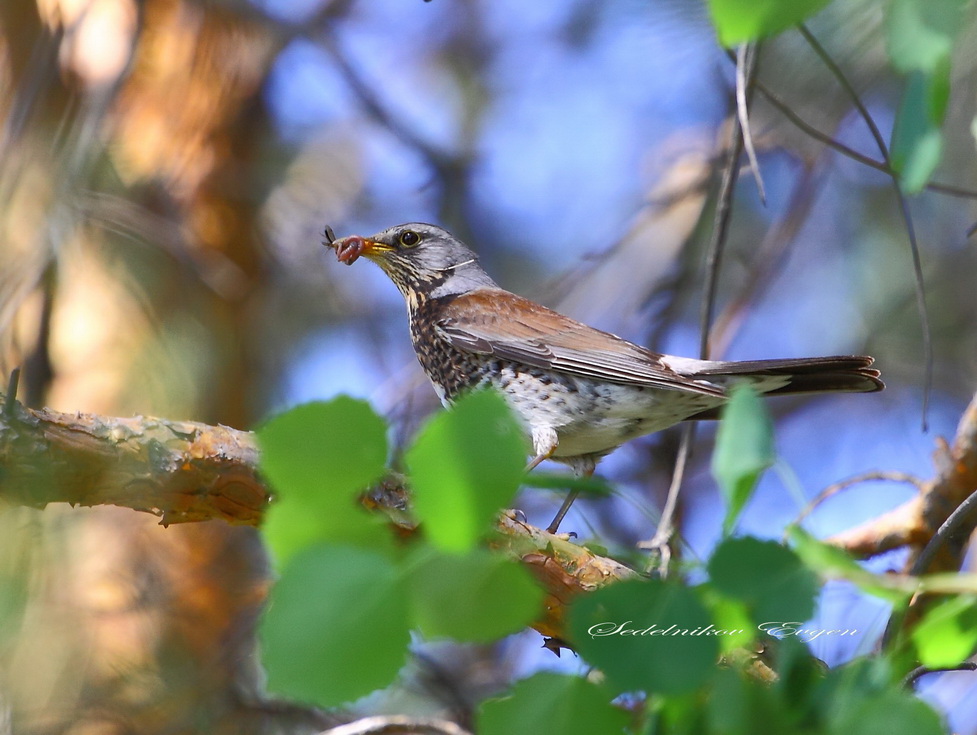 Основные мероприятия: представление на XXII Открытом областном молодёжном форум е «Новое поколение: кадровый резерв XXI века»  в секции «Мир моих интересов» ученического  проекта Тюковой Феодоры «Птицы, гнездящиеся в Северске и его окрестностях» ( март 2021г.)
Создание и распространение учебных видеороликов орнитологического направления
Птицы, гнездящиеся в летний период
Врановые
Перспективы развития практики: популяризация  сохранения видового разнообразия фауны городской экосистемы через проведение праздников, семинаров, круглых столов, экологических экскурсий, создание и распространение обучающих видеороликов